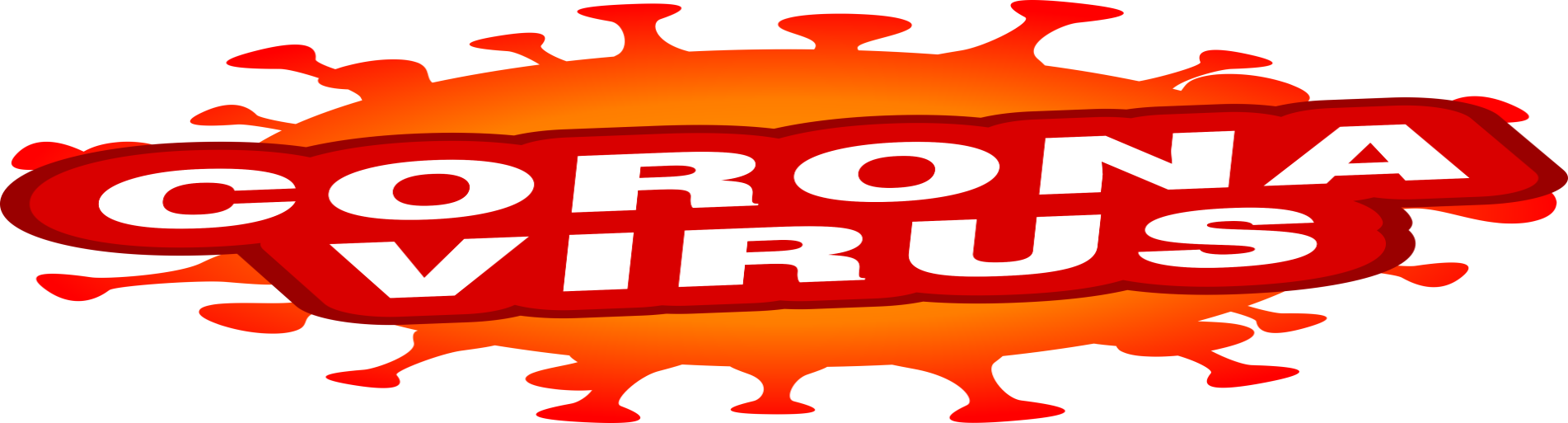 COVID19 Corona Virus
Jamel Ben Chafra
What is COVID19?
Reported first in China (December 2019).
Is an infectious disease caused by a newly discovered corona virus.
Spreads primarily through droplets of saliva or discharge from the nose upon coughing or sneezing.
[Speaker Notes: Be sure to explain that COVID19 is a pandemic disease with high spread rates as well as highly susceptible to mutations!]
COVID19 Monthly Cases in USA
How to protect ourselves from COVID19?
Vaccination priority by age group
+85
80 - 84
75 -79
70 - 74
65 - 69
Vaccination priority by age group
+85
80 - 84
75 -79
70 - 74
65 - 69
Remaining ages